Security with Functional Re-Encryption from CPA
Yevgeniy Dodis (NYU) 
Shai Halevi (AWS)*
Daniel Wichs (Northeastern and NTT Research)
* Work done while at the Algorand Foundation
funcCPA: Security Notion for Encryption
[Speaker Notes: [AGHV22] Adi Akavia, Craig Gentry, Shai Halevi, and Margarita Vald. Achievable CCA2 relaxation for homomorphic encryption. TCC 2022]
Is funcCPA Interesting?
[Speaker Notes: [AGHV22] Adi Akavia, Craig Gentry, Shai Halevi, and Margarita Vald. Achievable CCA2 relaxation for homomorphic encryption. TCC 2022]
Sample (Non-Homomorphic) Application
Confidential computing in a “secure enclave”
In a multi-user setting, some clients could be malicious
Or a network adversary could play man-in-the-middle
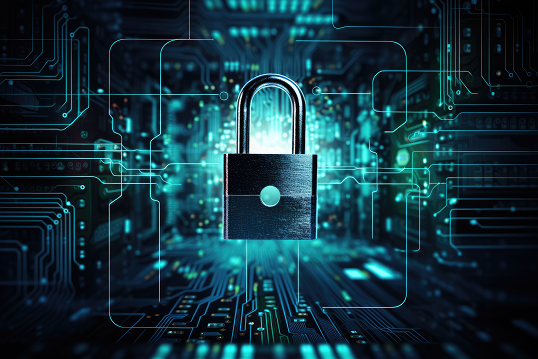 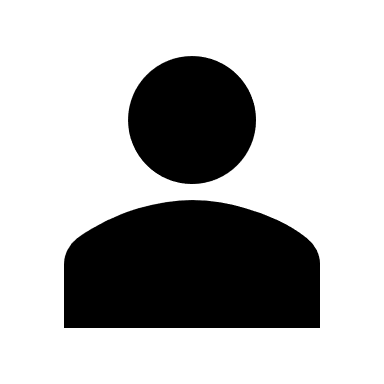 [Speaker Notes: [AGHV22] Adi Akavia, Craig Gentry, Shai Halevi, and Margarita Vald. Achievable CCA2 relaxation for homomorphic encryption. TCC 2022]
Where Does funcCPA Lie?
Clearly*, CCA  funcCPA  CPA
Is funcCPA closer to CPA or to CCA?
Can we construct funcCPA secure encryption from CPA?
Can we construct CCA secure encryption from funcCPA?
Via black-box transformation?
* Proving CCA  funcCPA requires a little care
This Work: funcCPA is Closer to CPA
Theorem: funcCPA-secure encryption can be constructed fromany CPA-secure scheme, via a black-box transformation
Main technical observation: transformations from literature for CPA-to-non-malleability, can also be used to get funcCPA
But the adaptation is subtle
Those techniques were devised for non-adaptive decryption queries
We show how to make them work for adaptive re-encryption queries
funcCPA Security Definition
*
* Slightly stronger than def in [AGHV22], also considered by [AV22]
[Speaker Notes: [AGHV22] Adi Akavia, Craig Gentry, Shai Halevi, and Margarita Vald. Achievable CCA2 relaxation for homomorphic encryption. TCC 2022
[AV22] Adi Akavia and Margarita Vald. Personal communications]
Main Tool: The [CDMW18] Transformation
A single paralleldecryption query
[Speaker Notes: [CDMW18] Seung Geol Choi, Dana Dachman-Soled, Tal Malkin, and Hoeteck Wee. A black-box construction of non-malleable encryption from semantically secure encryption. J. Cryptol., 31(1):172– 201, 2018]
Main Tool: The [CDMW18] Transformation
Black-box construction of non-malleable encryption from CPA
Current work: The same transformation yields funcCPA
If the underlying scheme is already non-malleable
To get funcCPA from CPA-secure encryption:
Apply the [CDMW18] transformation to get non-malleability
Then apply it again to get funcCPA security
[CDMW18]: From CPA to NM Encryption
[CDMW18]: From CPA to NM Encryption
[CDMW18]: From CPA to NM Encryption
Bad event: invalid ciphertext decrypts to something other than 0
Some Hints About the Proof
Valid [CDMW18] ciphertexts have a certain structure
“Bad event”: Adversary sends invalid ctxt, but the decryption procedure fails to detect it
As long as this doesn’t happen, the proof is easy
Many secret keys for each public key
Any fixed invalid ctxt will be detected by most of them
The only way to get information about the sk is via queries to oracle
A single decryption query cannot trigger the bad event
Some Hints About the Proof
Valid [CDMW18] ciphertexts have a certain structure
“Bad event”: Adversary sends invalid ctxt, but the decryption procedure fails to detect it
As long as this doesn’t happen, the proof is easy
Many secret keys for each public key
Any fixed invalid ctxt will be detected by most of them
The only way to get information about the sk is via queries to oracle
A single decryption query cannot trigger the bad event
That’s enough to show non malleability
Some Hints About the Proof (2)
For funcCPA we need to handle adaptive oracle queries
Information about the secret key could perhaps leak
But is computationally hidden behind the re-encryption
Computational argument for why the bad event doesn’t happen
The reduction algorithm needs to know if the bad event happened
It can use a single decryption call at the end to find out
Reduction to non-malleability
Summary & Open Problems
Applying [CDMW18] twice yields funcCPA from CPA
Do we really need to apply the transformation twice?
We don’t know how to show that applying once is enough
But also don’t have a counter example
Are there simpler transformations?
Maybe for the special case of non-functional re-encryption oracle?
More applications of FuncCPA?
That’s All, Folks!